328. Cristo Me Ama
Cristo me ama, me ama a mí,
Su palabra dice así;
Niños pueden ir a Él, quien es nuestro Amigo fiel.

Coro:
Sí, Cristo me ama; sí, Cristo me ama;
Sí, Cristo me ama; la Biblia dice así.

2. Cristo me ama, Él murió,
Y la gloria nos abrió;
Mis pecados borrará, me dará la entrada allá.
3. Cristo me ama, débil soy,
Pero a Él las gracias doy;
Que en el cielo vive ya, y del mal me librará.

Coro:
Sí, Cristo me ama; sí, Cristo me ama;
Sí, Cristo me ama; la Biblia dice así.

4. Cristo me ama, no se va,
A mi lado siempre está;
Cuando Él véngame a buscar siempre con Él he
De estar.
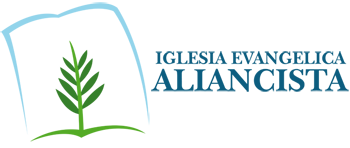